Мирошниченко Л.Б.
№  239-877-775
ЗДОРОВЫЕ  ЗУБЫ –                                       ЗЕРКАЛО  ЗДОРОВЬЯ
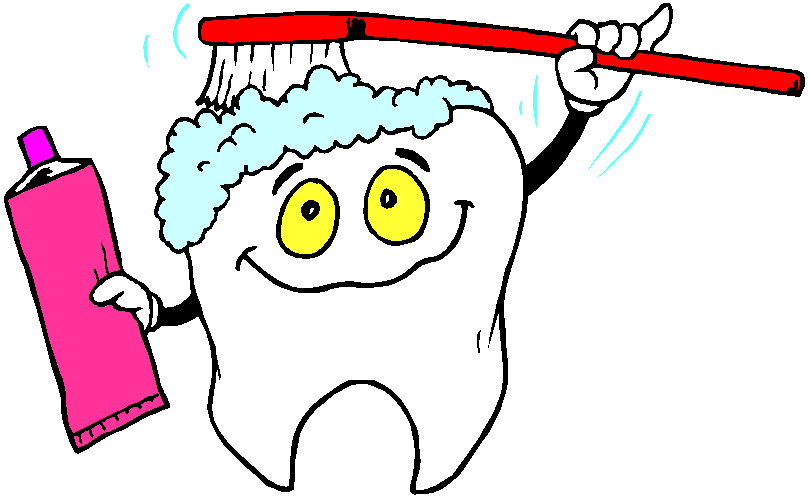 Автор: Мирошниченко Людмила Бенедиктовна
педагог дополнительного образования  
МКОУ ДОД в г. Магадане 
«Детский экологический центр»

г. Магадан, 2012
pptcloud.ru
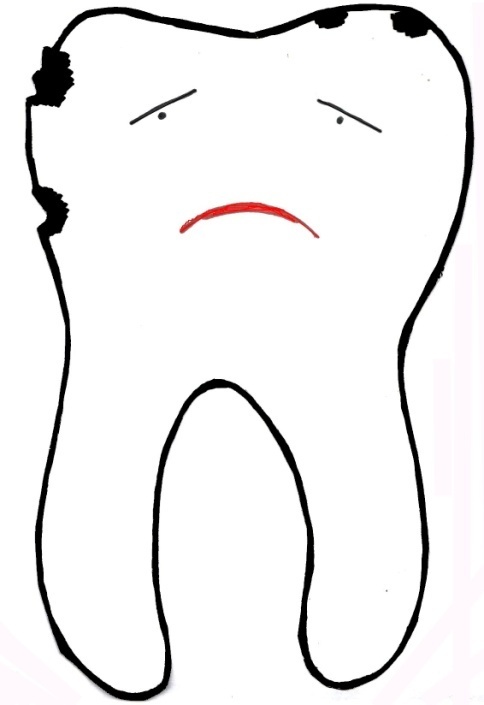 Какой зуб здоровый, а какой больной и почему?
Такие сладости Нам не нужны,Для зубов они вредны.
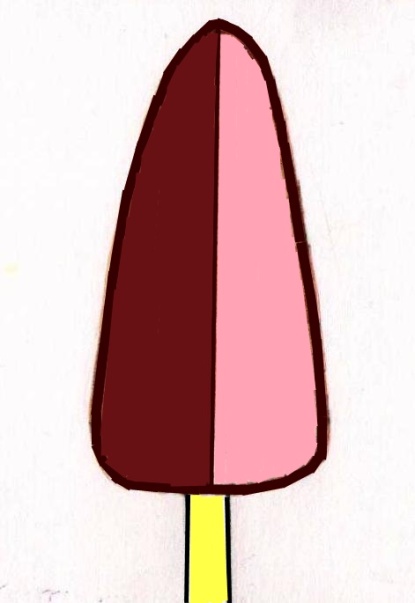 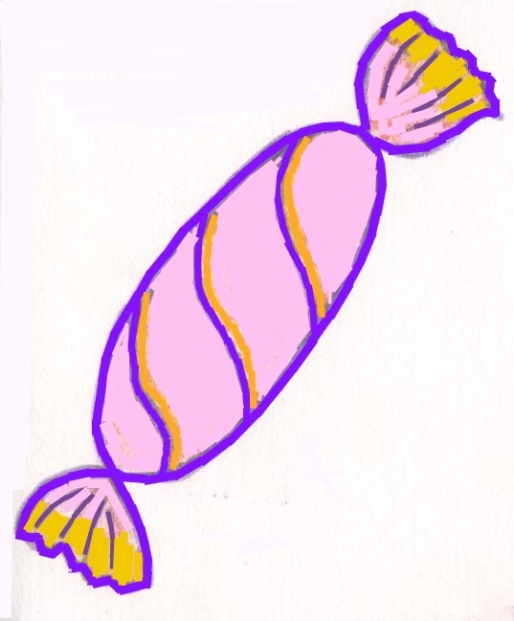 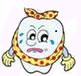 Курить - зубам своим вредить.Серым налетом они покрываются,Запах  изо рта неприятный появляется.
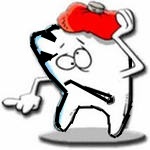 Грызть зубами твердые предметы         Очень нехорошая примета.         Эмаль трещинами покрывается,         На зубах кариес появляется.
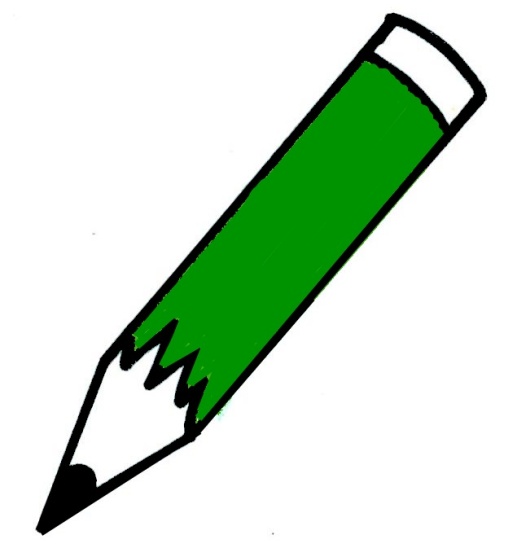 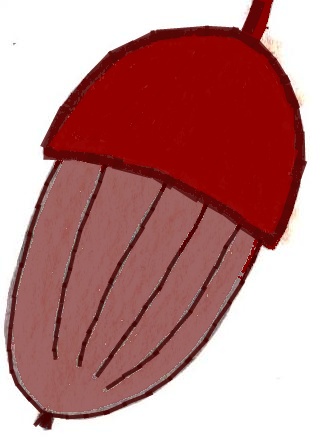 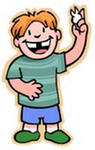 Больной зуб – больные внутренние органы
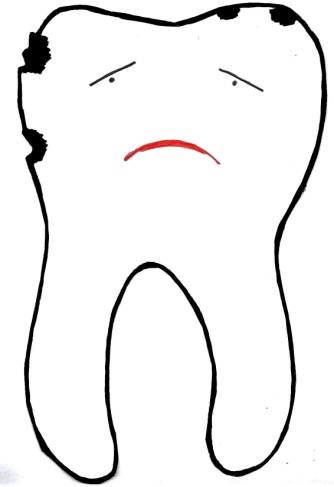 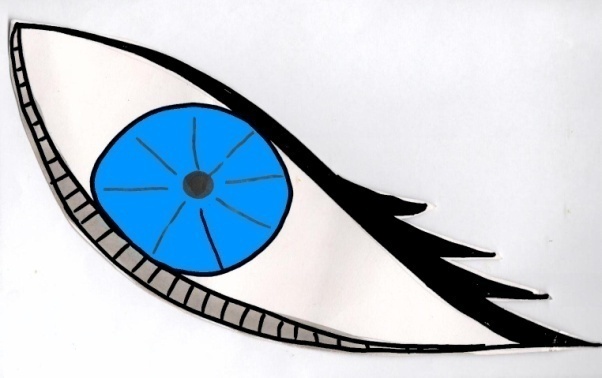 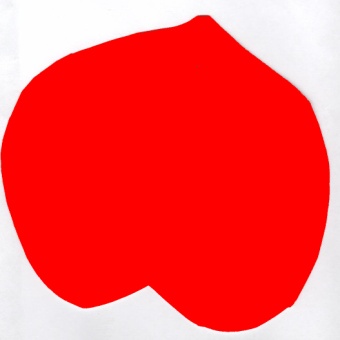 Продукты которые укрепляют зубы
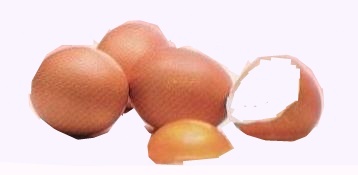 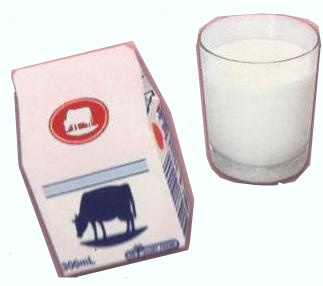 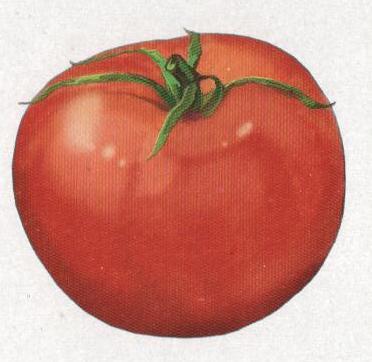 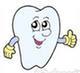 Два раза в год проверяйтесь у врача стоматолога
Два раза в день чистите зубы
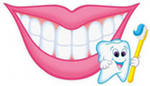 ЗАДАНИЕ №1Отгадай загадки
Красные двери в пещере моей
Белые звери сидят у дверей
И мясо и хлеб –всю добычу свою
Я с радостью белым зверям отдаю. [5]
(зубы)
От него здоровье, сила,
Зубам полезное всегда, 
Белое, а не белила, 
Жидкое, а не вода. [5]
(молоко)
Круглое, румяное,
С дерева упало,
В рот попало – 
Зубкам хорошо стало. [5]
(яблоко)
Виляет хвостом туда –сюда, 
И нет ее, и нет следа. [5]
(рыбка)
Задание №2
1. Сколько раз в году нужно менять зубную щетку? 
    * 1 раз
    * 2 раза
    * 3 раза
    * 4 раза 

2. Что нужно обязательно сделать после любой еды?
    * закусить конфетой 
    * пощелкать семечки 
    * прополоскать рот

 3. Сколько времени нужно чистить зубы?
     * 1 минуту
     * 4 минуты
     * 10 минут
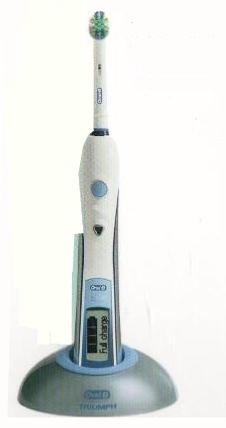 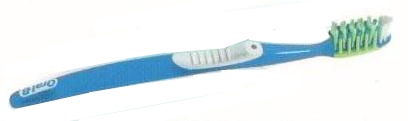 Пользуйтесь только качественными пастами и зубными щетками
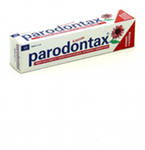 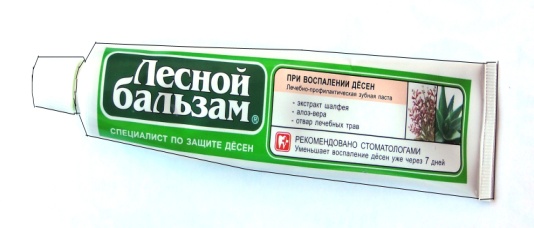 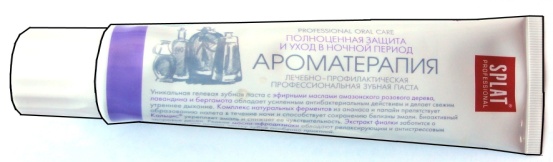 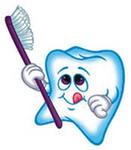 Игра
Расставь предметы под зубами, чтобы было понятно, 
что полезно, и что вредно для зубов.
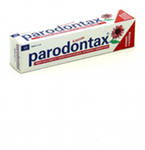 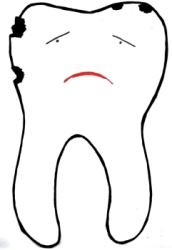 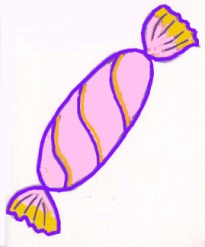 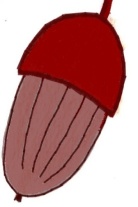 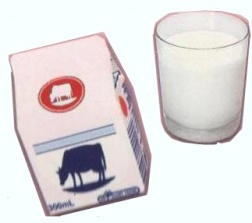 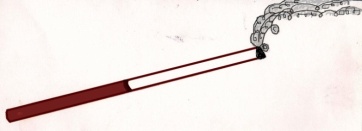 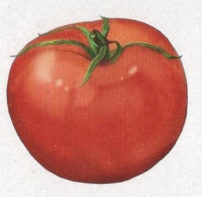 Спасибо за внимание !
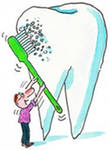